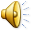 STORIA
LE SCIMMIE 

 ANTROPOMORFE
Circa 14 milioni di anni fa, nelle foreste africane, vivevano le scimmie antropomorfe, cioè simili all’uomo. Queste scimmie sono considerate antenate dell’uomo, perché per prime hanno imparato a camminare in posizione eretta. 10 milioni di anni fa le foreste scomparvero, lasciando il posto alla savana. In questo nuovo ambiente le scimmie furono costrette a muoversi allo scoperto per cercare il cibo. Così cominciarono ad alzarsi sulle gambe posteriori. Con le mani libere potevano raccogliere frutti e afferrare pietre. Queste scimmie sono chiamate ominidi, i cui resti fossili sono stati ritrovati Africa: essi sono conosciuti come australopitechi.
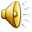 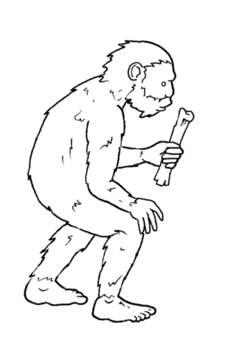 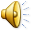 La nostra antenata Lucy
Lo scheletro di ominide finora ritrovato risale a circa 3 milioni di anni fa, appartiene a una giovane femmina di nome Lucy. I paleontologi portarono alla luce 52 ossa. Lucy era alta poco più di 1 metro e pesava circa 25-30 Kg: non sapeva camminare molto bene in posizione eretta e dormiva sugli alberi. Ella si spostava nelle pianure erbose alla ricerca di cibo: radici, frutti e piante selvatiche. Oggi, grazie a Lucy, i ricercatori conoscono meglio le nostre origini.
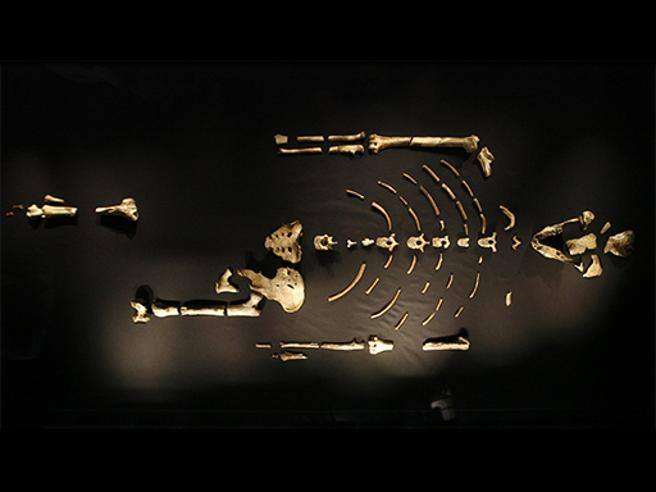 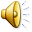 Uomini sempre più abili
Homo habilis
Gli ominidi sapevano afferrare e usare pezzi di legno e pietre, ma non sapevano <costruire> nuovi attrezzi. Solo dopo molto tempo impararono a <scheggiare> le pietre per renderle affilate; questi attrezzi sono il segnale della comparsa del primo vero uomo, Homo habilis, <uomo abile>. Gli uomini realizzarono i loro strumenti di lavoro con semplici ciottoli, che rendevano appuntiti e taglienti scheggiandoli con una pietra più dura. Questo periodo della preistoria viene chiamato paleolitico, cioè <epoca della pietra>.
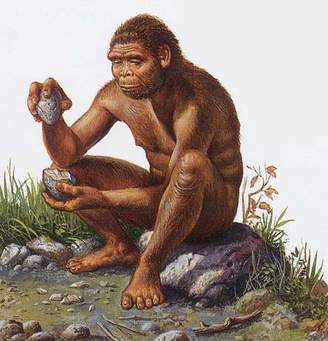 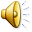 Homo erectus
Circa 1,5 milioni di anni fa comparve l’Homo erectus, l’uomo eretto, che sapeva perfettamente stare in piedi. L’uomo eretto era bravo a lavorare le pietre; viveva in piccoli gruppi formati da 20-30 persone. Egli imparò a utilizzare il fuoco; non sapeva ancora accenderlo, ma riusciva a conservarlo acceso dopo averlo <catturato>.
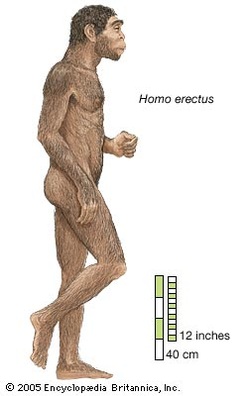 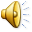 Il Paleolitico
Paleolitico significa <età della pietra antica>, vale a dire il periodo in cui 
usavano le pietre, scheggiandole e lavorandole. Il primo ciottolo, chiamato
chopper, è stato scheggiato solo su una faccia. La seconda pietra,chiamata 
amigdala, cioè mandorla, è stata scheggiata su entrambi i lati. Il primo 
continente abitato dall’uomo fu l’Africa. Lì viveva l’australopiteco, il nostro 
antenato più lontano. In Africa il clima era caldo e l’Australopiteco trovava frutti
 in abbondanza. Quando questo iniziò a nutrirsi della carne degli animali fu
 costretto a seguire la selvaggina nei suoi spostamenti e perciò divenne nomade.
 Fu l’Homo erectus  ad affrontare grandi spostamenti per cercare territori di caccia. Egli si spostò fino a popolare grandi territori. Dovette attrezzarsi anche per sopravvivere al forte abbassamento del clima dovuto alle glaciazioni, lunghi 
periodi durante i quali i ghiacci invasero i territori abitati. Vaste pianure ricoperte 
di neve erano abitate da Mammut, rinoceronti, bisonti e renne.
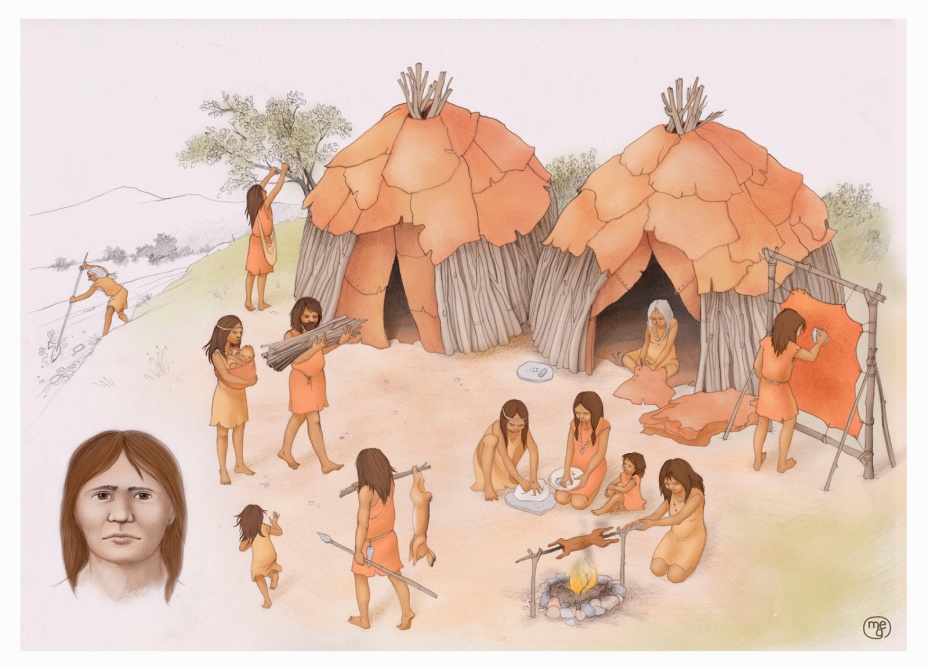 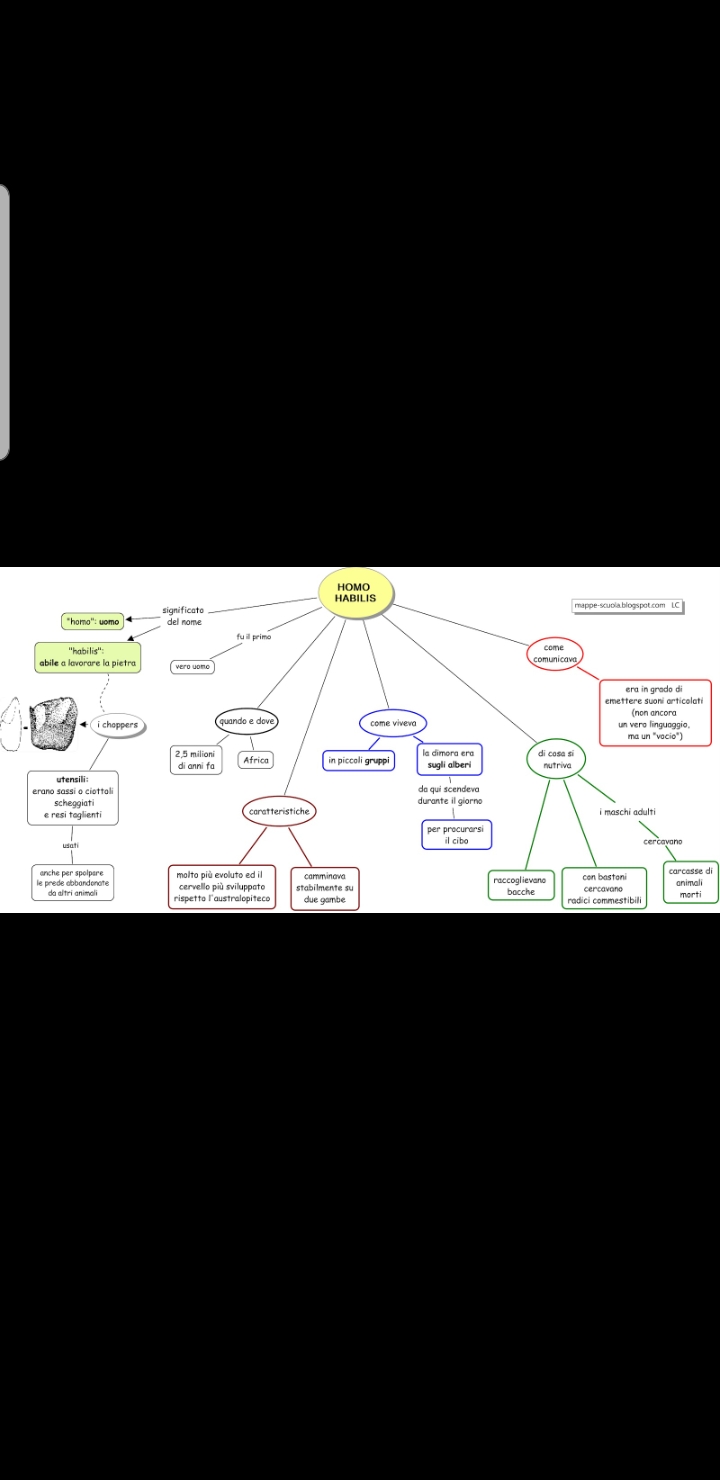 Rispondi alle seguenti domande
Chi erano gli ominidi?
I primi ominidi vennero chiamati Australopitechi? 
Dove sono stati ritrovati i resti degli Australopitechi?
Gli Australopitechi impararono a lavorare la pietra?
Chi era Lucy?
Cosa imparò ad utilizzare l’Homo erectus?
Che cos’è l’amigdala?
Cosa significa Paleolitico?